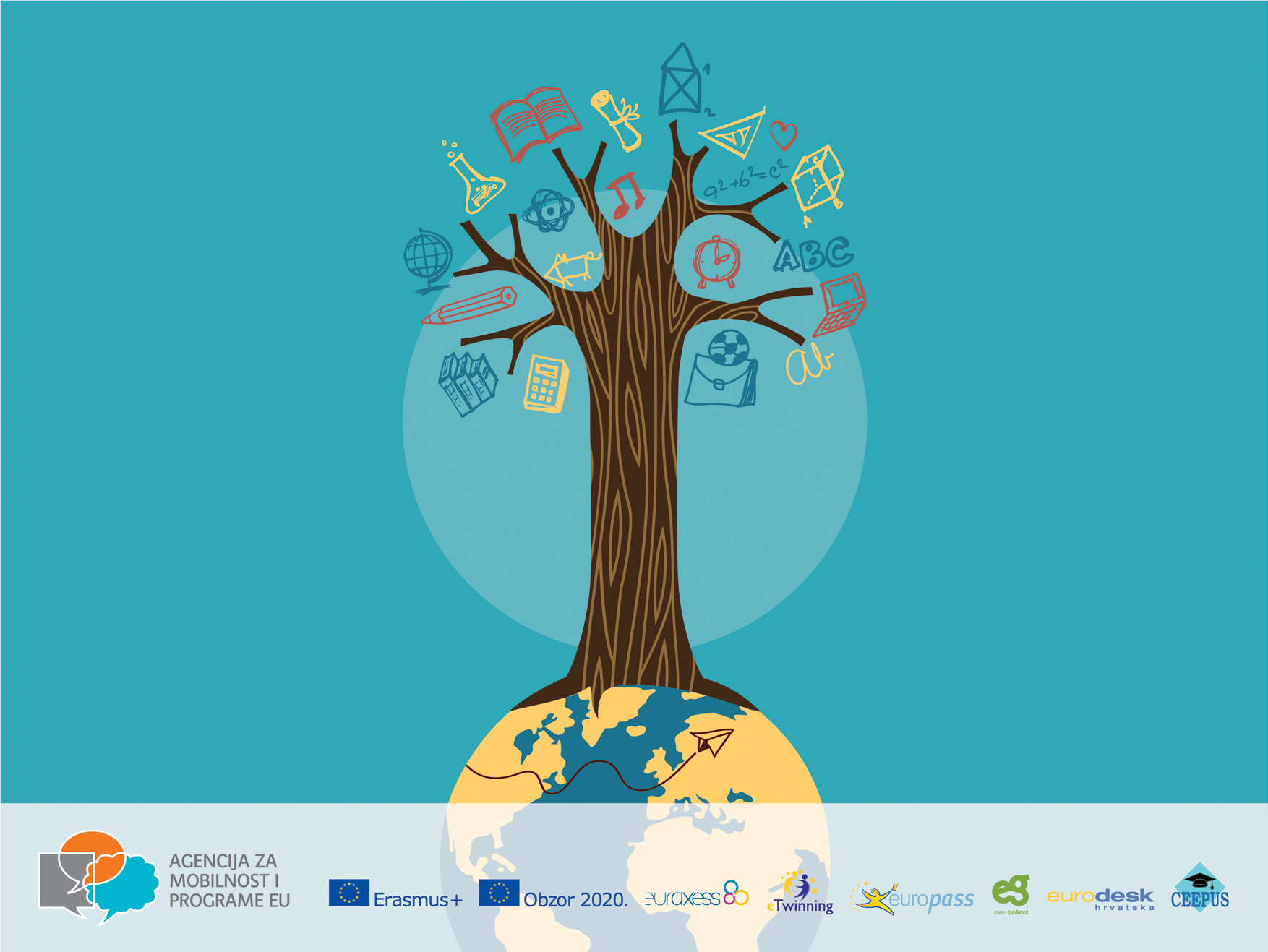 Predstavite seuz pomoć Europassa!Vlasta Jelašić KerecZagreb, 3. listopada 2016.
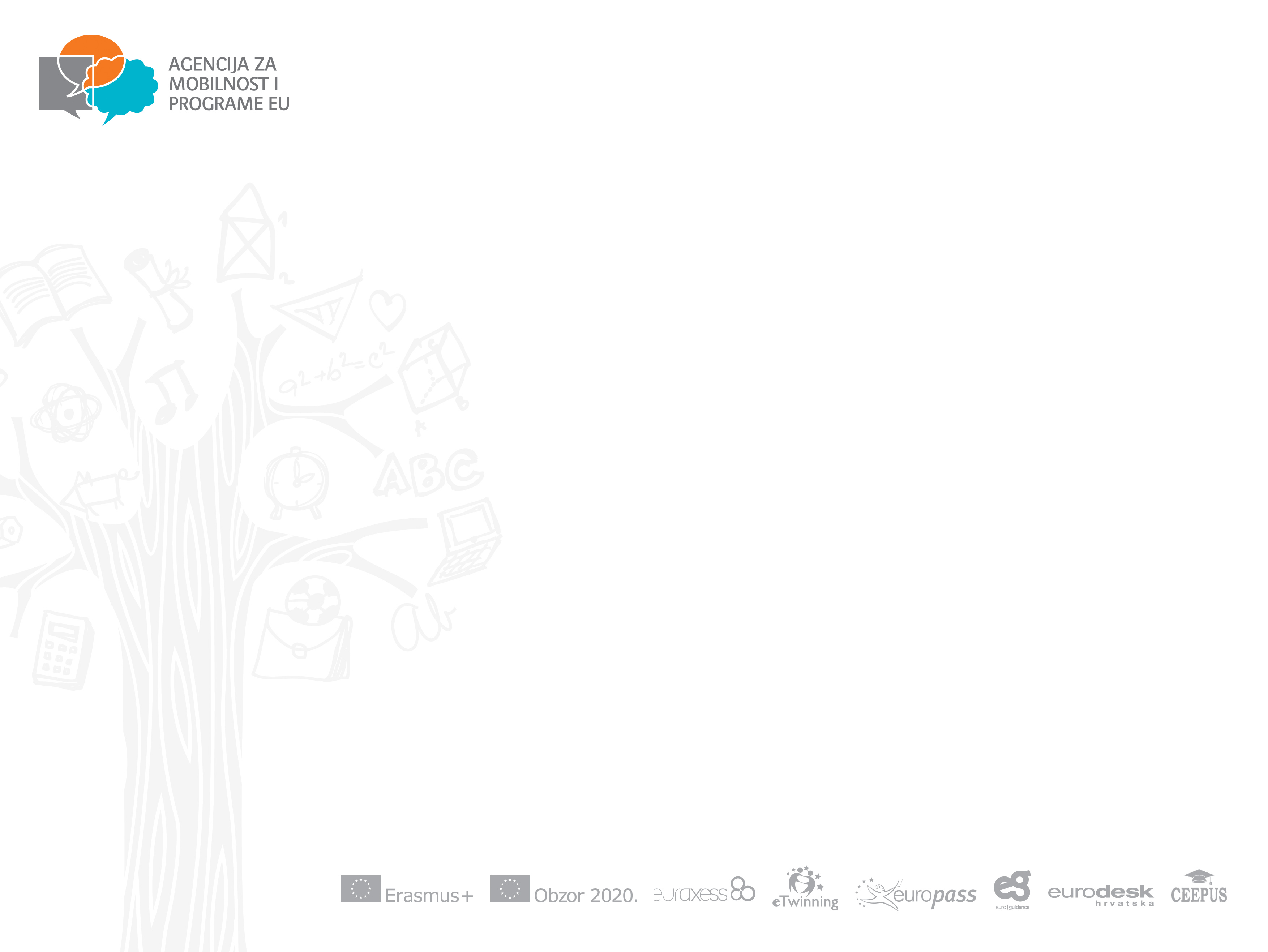 Što je Europass?
ustanovljen Odlukom 2241/2004/EC Europskoga parlamenta i Vijeća Europske unije 15. prosinca 2004.

pet dokumenata koji pomažu europskim građanima jasno i razumljivo predstaviti svoje vještine, znanja, kvalifikacije i iskustva → olakšava i potiče njihovu profesionalnu/poslovnu i obrazovnu mobilnost

besplatni

provodi se i promiče u 28 zemalja članica EU-a, zemljama EFTA-e/EEA-e i u zemljama kandidatkinjama


AMPEU - Nacionalni Europass centar Hrvatska od 1. siječnja 2011. godine
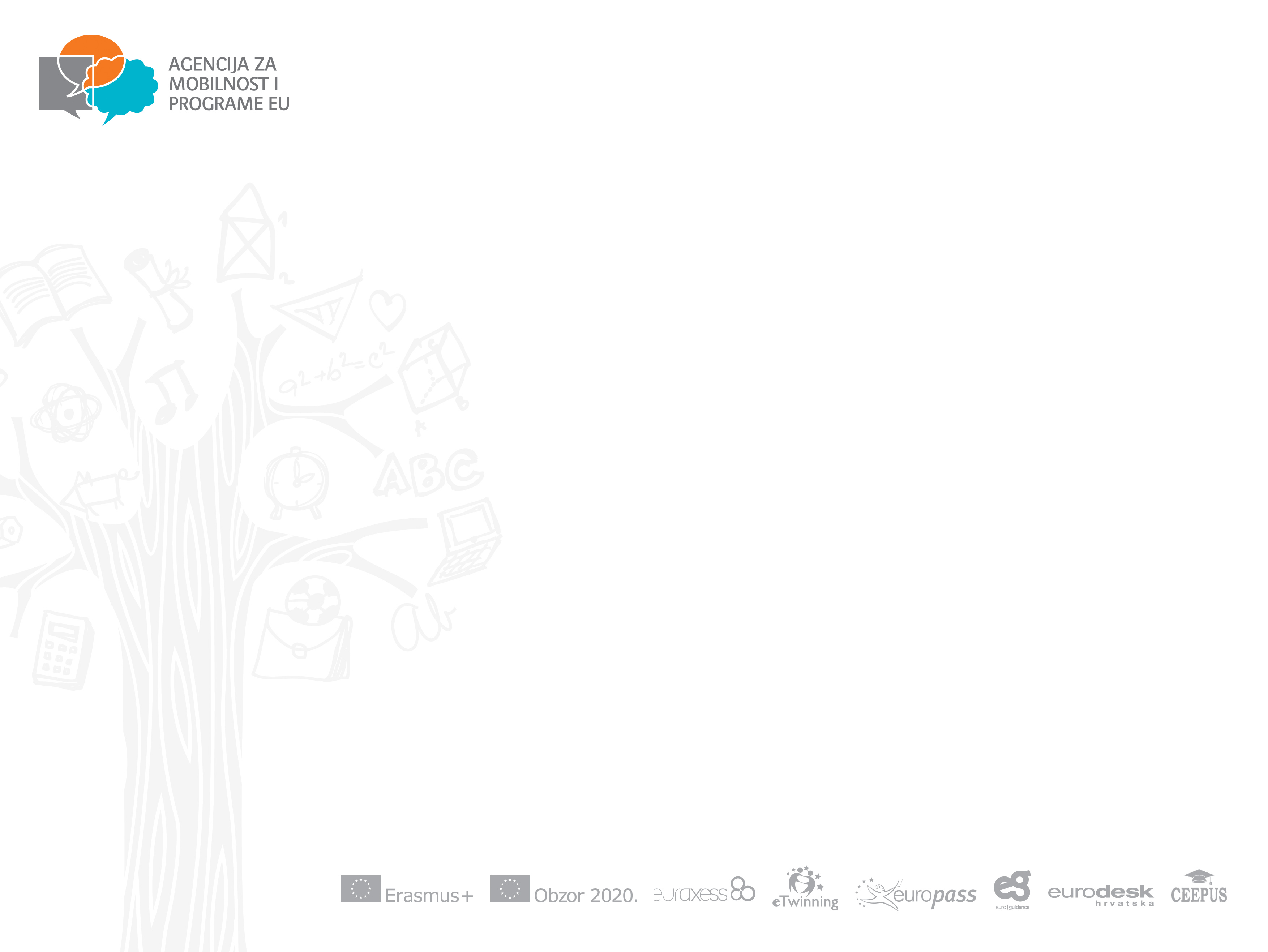 Europass životopis
Europass životopis + Europska mapa vještina
omogućuje cjelovito predstavljanje znanja, vještina, iskustava i kvalifikacija na jasan i razumljiv način, pouzdan i usporediv diljem Europe
velik broj korisnika → preko 65 milijuna životopisa izrađenih od siječnja 2005. godine, najuspješniji dokument u povijesti Europske unije prema evaluaciji iz 2012. godine
izvorni govornici hrvatskoga jezika izradili su služeći se mrežnom aplikacijom 1.113,661 Europass životopis u 2015. godini (za usporedbu: 812,565 životopisa u istoj kategoriji korisnika 2014. godine)
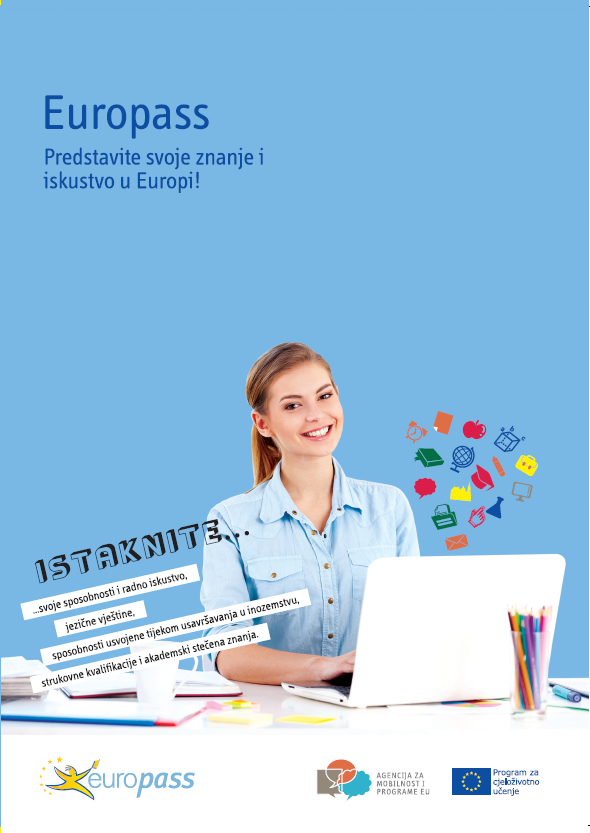 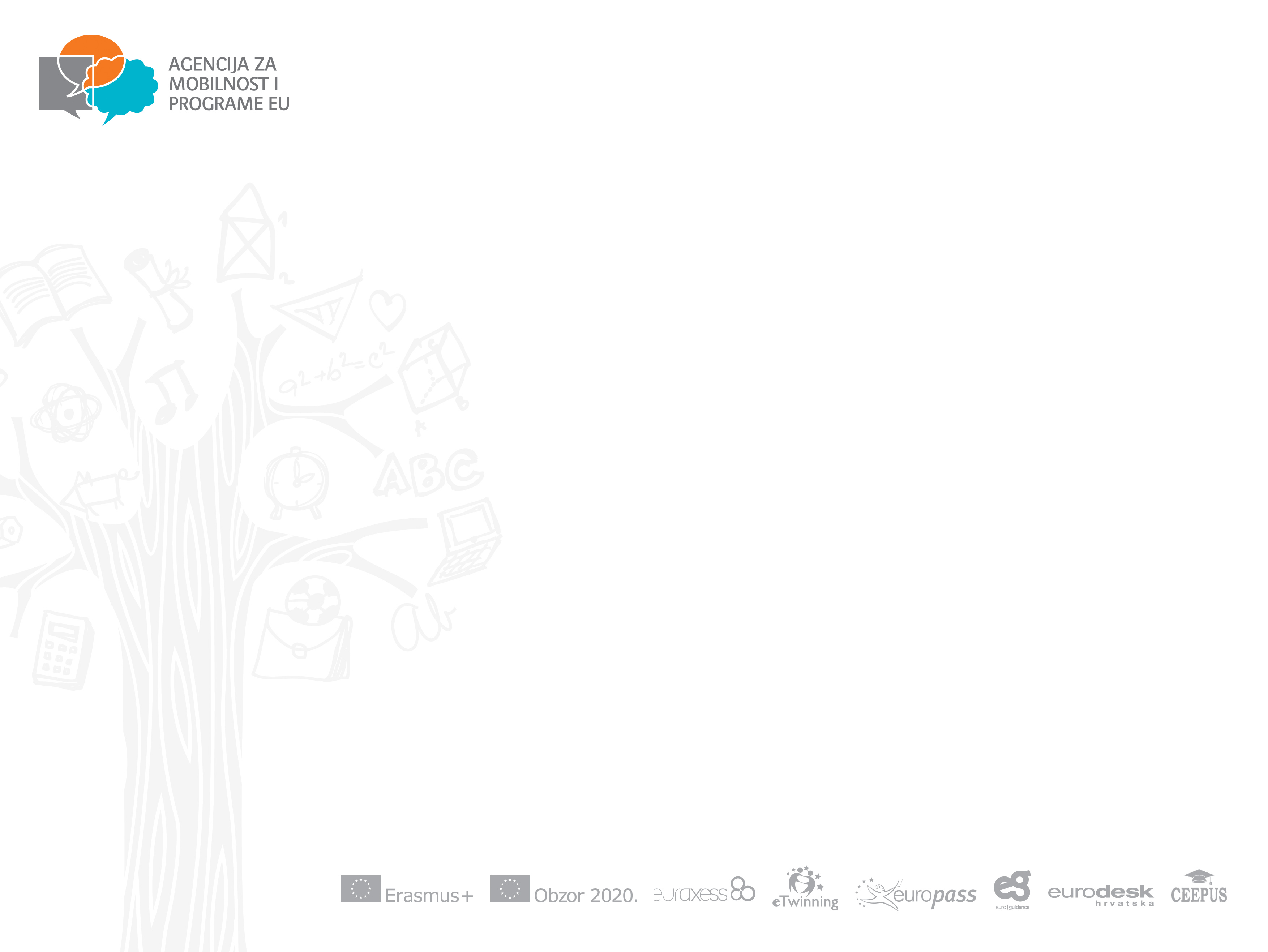 Europass jezična putovnica
Europass jezična putovnica
služi opisivanju i procjeni vlastitih jezičnih vještina →  tablica za samoprocjenu s detaljnim opisom stupnjeva prema Zajedničkom europskom referentnom okviru za jezike
Zajednički europski referentni okvir za jezike 
osnovni (A1, A2)
samostalni (B1, B2)
iskusni (C1, C2) korisnik

razumijevanje – slušanje i čitanje
govor – govorna interakcija i govorna produkcija
pisanje
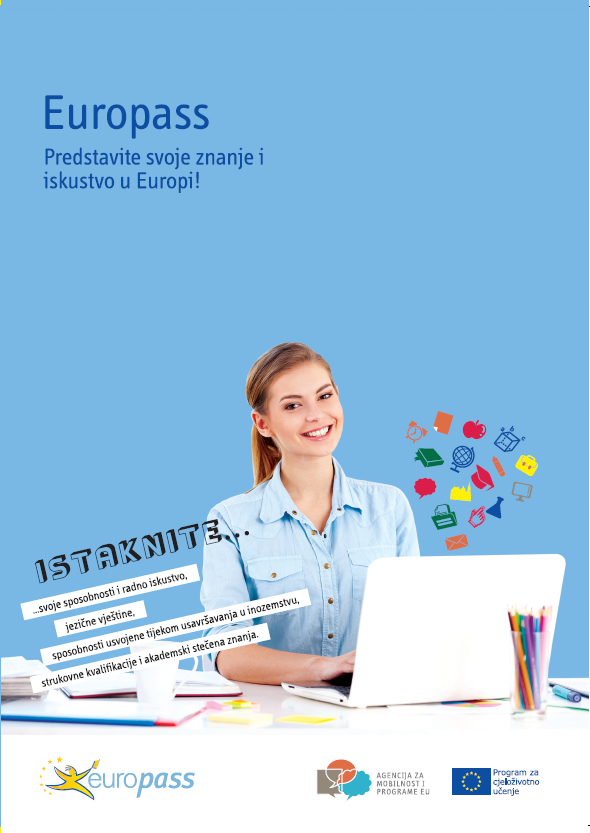 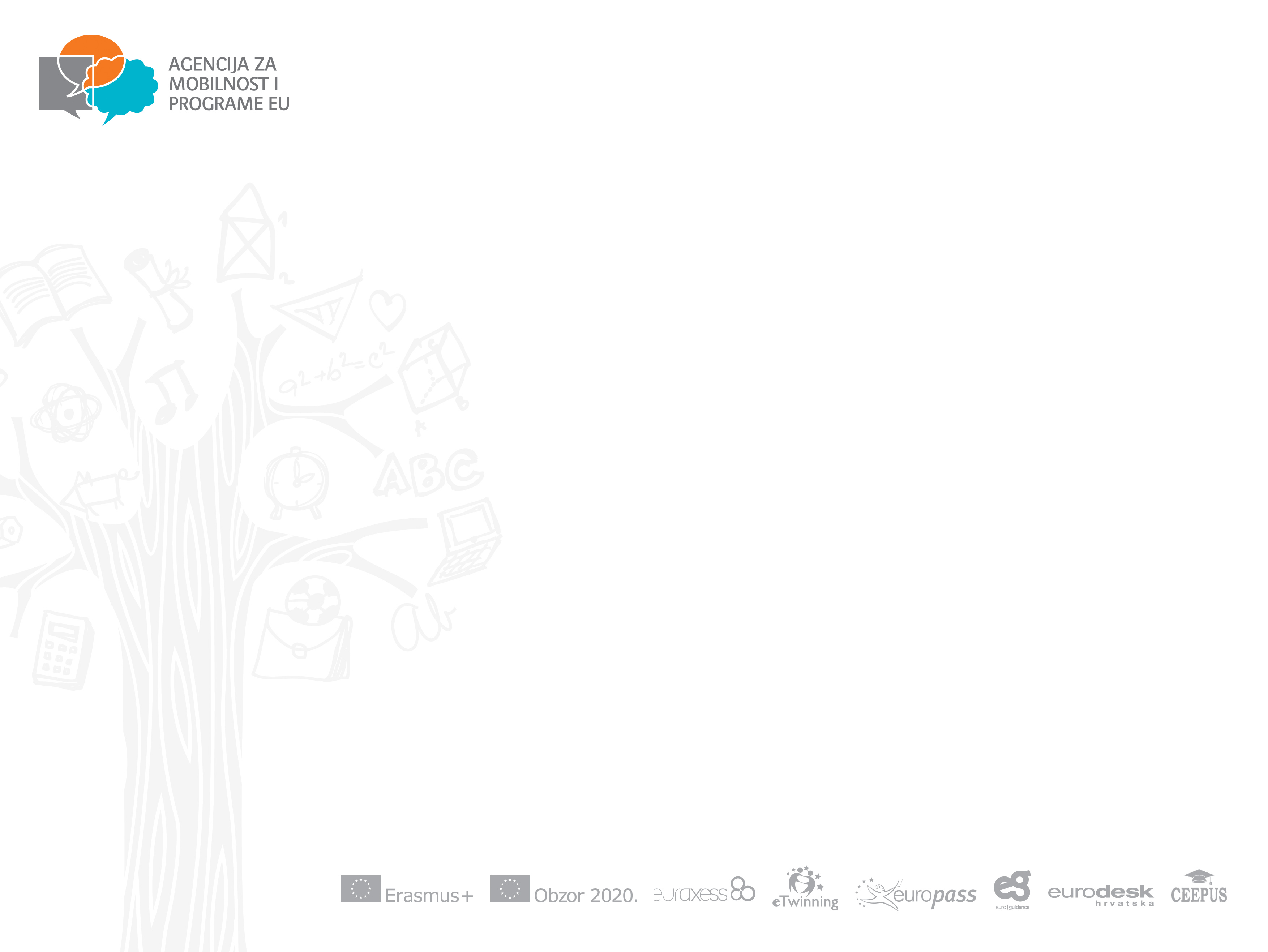 Europass životopis i jezična putovnica
Komu su namijenjeni?

Svim europskim građanima bez obzira na njihovu dob, obrazovna postignuća ili profesionalni status.


Svrha im je olakšati obrazovnu i radnu mobilnost na nacionalnoj i europskoj razini te nadići ograničenja vezana za različita geografska područja, kulturne i poslovne zajednice te obrazovne sustave.
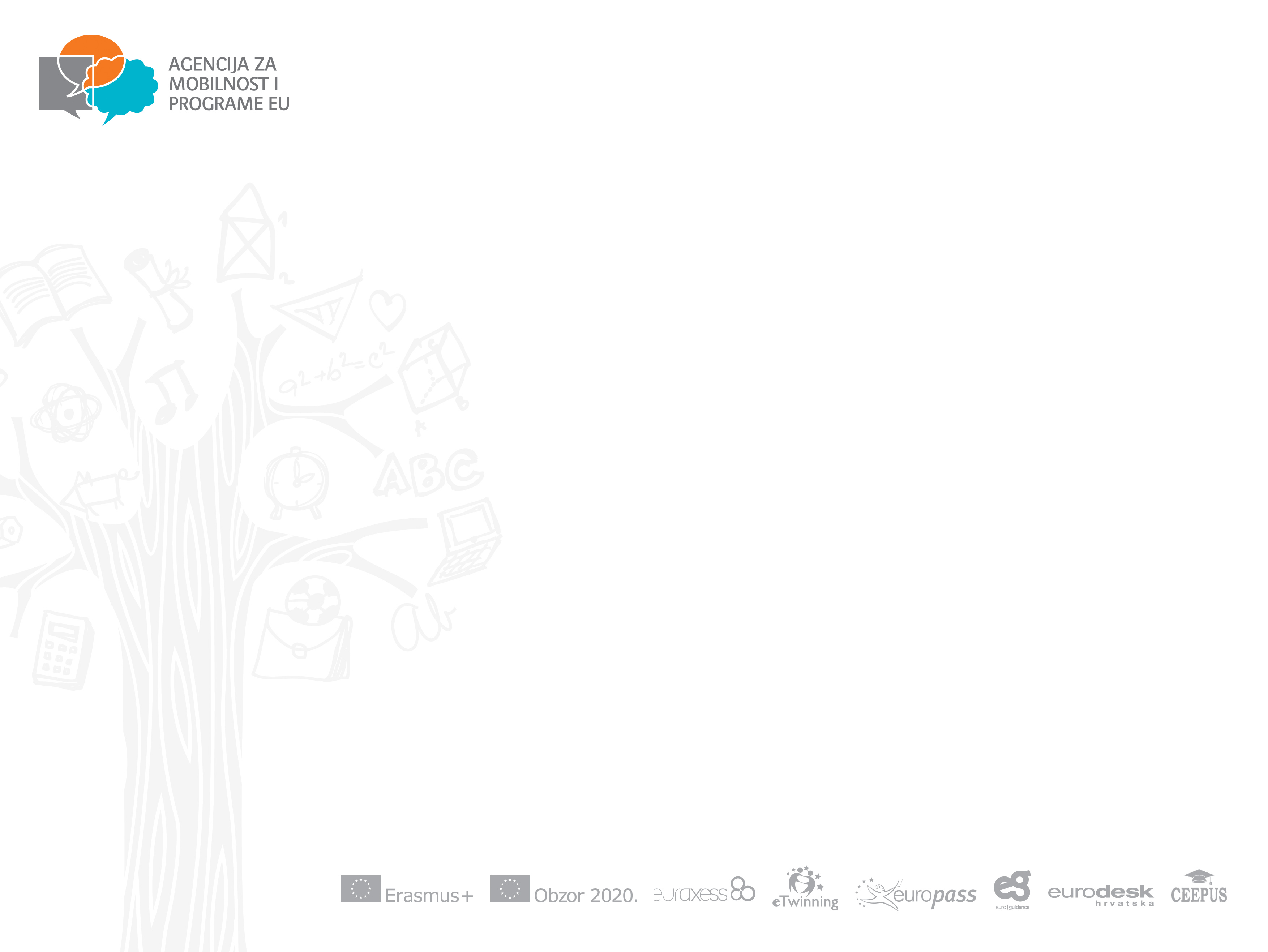 Europass prilog svjedodžbi
Europass prilog svjedodžbi
namijenjen osobama stečenih strukovnih kvalifikacija radi opisivanja njihovih kompetencija u međunarodnom kontekstu; prvi put dodijeljen u školskoj godini 2014./2015. učenicima stečene strukovne kvalifikacije za dentalnu asistenticu/asistenta
u školskoj godini 2015./2016. za dentalnu asistenticu/asistenta, šumara i prodavača
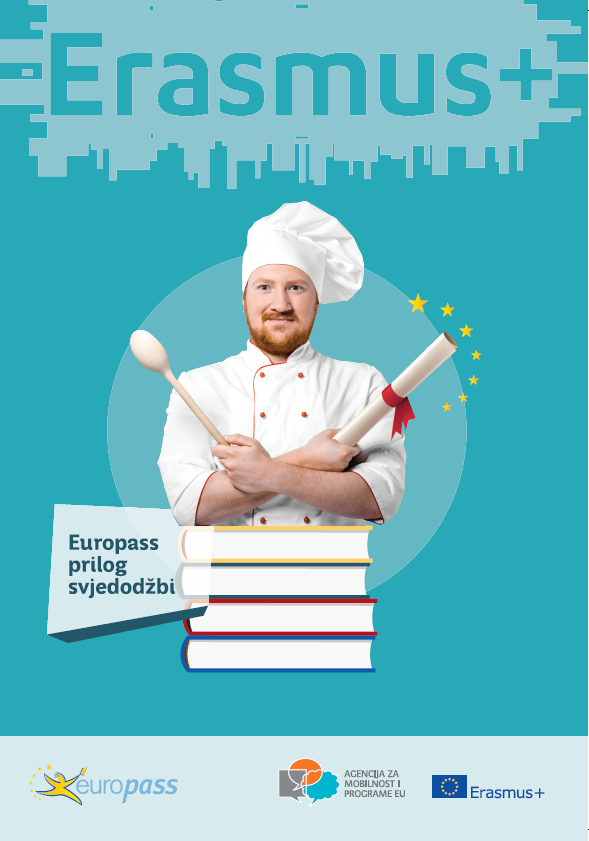 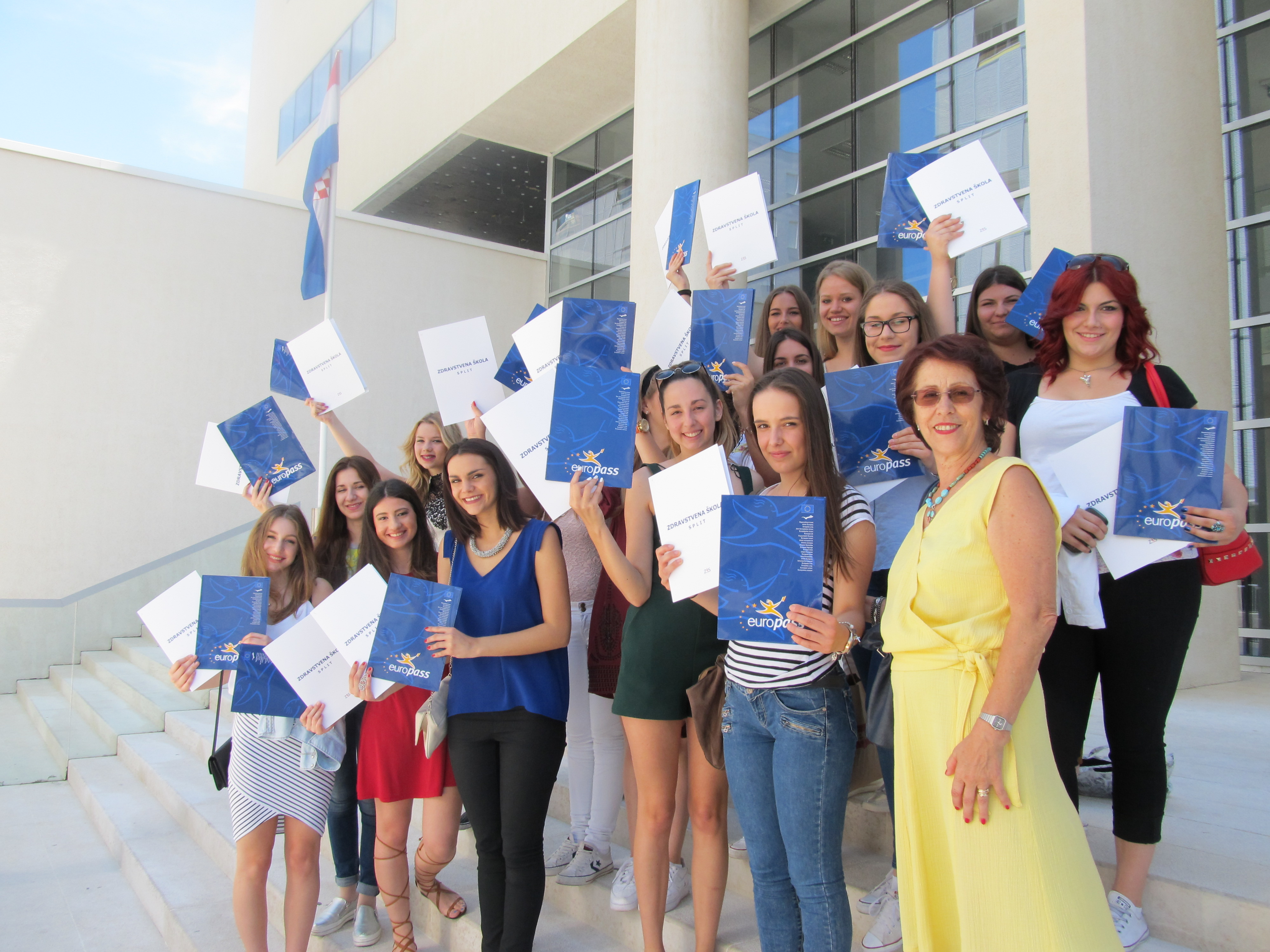 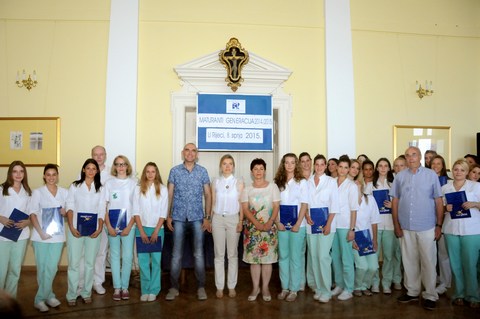 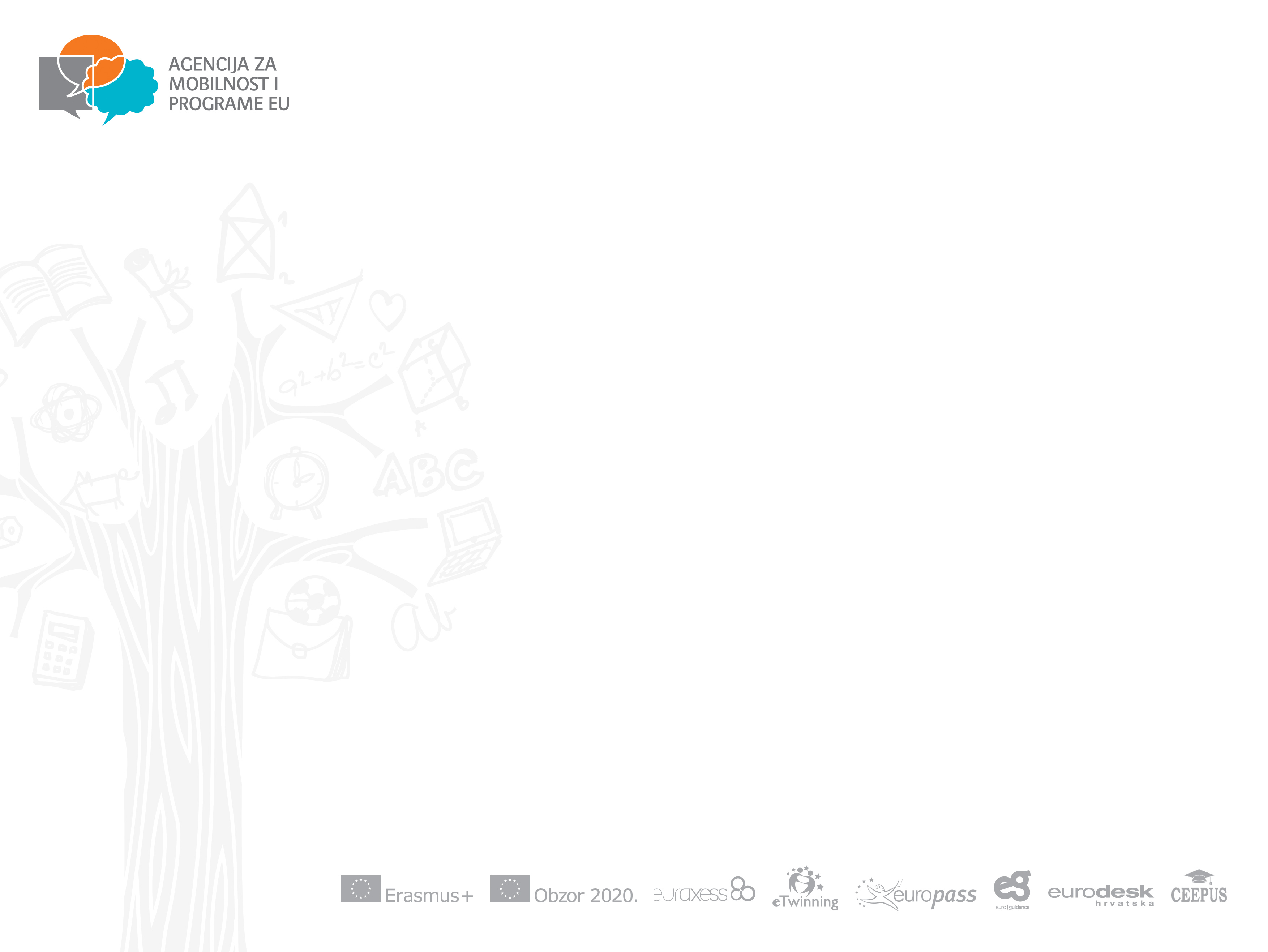 Europass dopunska isprava o studiju
Europass dopunska isprava o studiju
izdaje se studentima završenih bolonjskih studija radi detaljnog i jasnog predstavljanja kompetencija stečenih na visokim učilištima

za hrvatske studente: na hrvatskom i 
engleskom jeziku

predložak je nastao zajedničkom suradnjom 
Europske komisije, Vijeća Europe i UNESCO-a



Važno – na zamjenjuje originalnu diplomu niti jamči njezino automatsko priznavanje u inozemstvu, ali ga uvelike olakšava i pridonosi pravičnom priznavanju kvalifikacije (ENIC/NARIC) → isto vrijedi i za prilog svjedodžbi
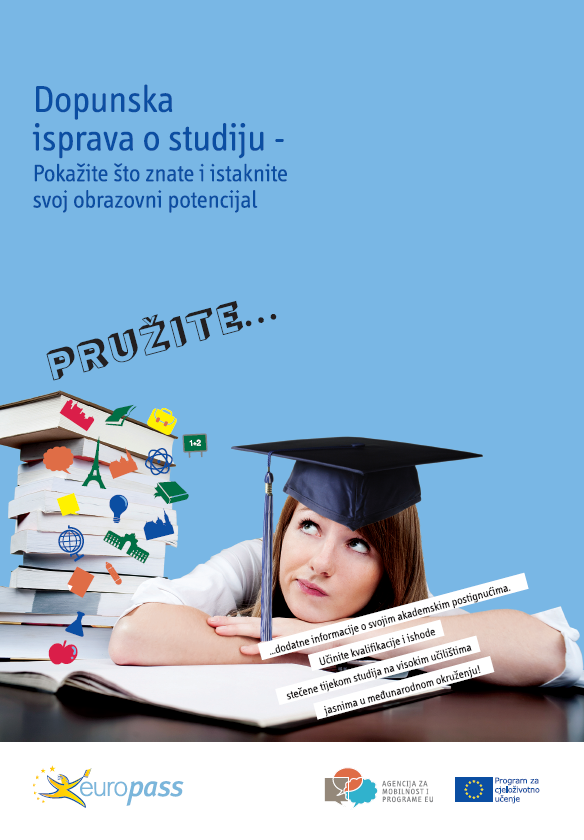 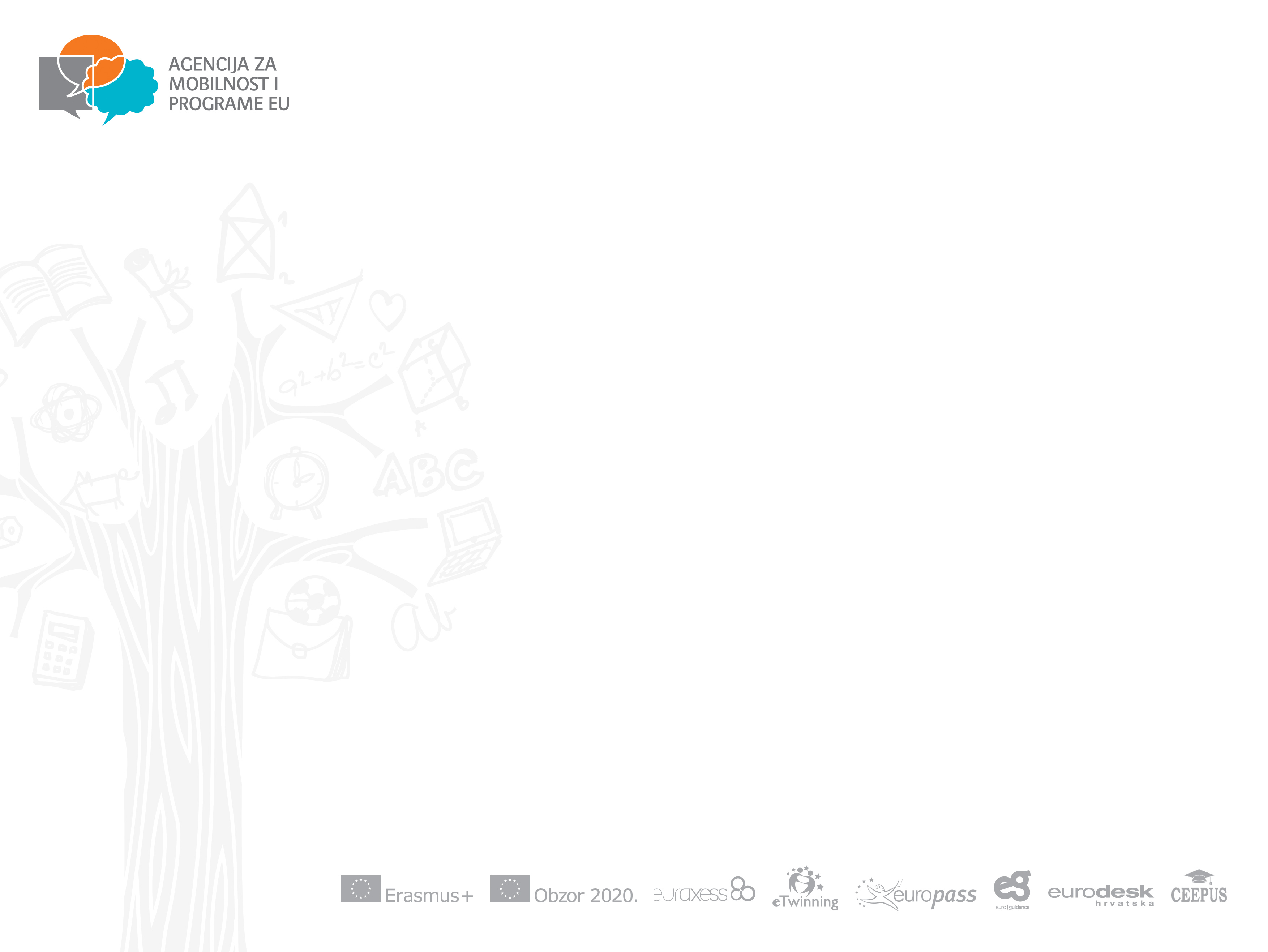 Europass mobilnost
osobni dokument namijenjen sudionicima mobilnosti (učenicima, nastavnicima i nenastavnom osoblju, tražiteljima posla…)
bilježe se razdoblja provedena u stranoj zemlji radi učenja i/ili usavršavanja
uvjeti stjecanja: institucionalna mobilnost, u inozemstvu, aktivna uloga sudionika mobilnosti
izrađuju ga ustanova pošiljateljica i ustanova primateljica koje sudjeluju u projektu mobilnosti na jezicima koje dogovaraju zajedno sa sudionikom mobilnosti
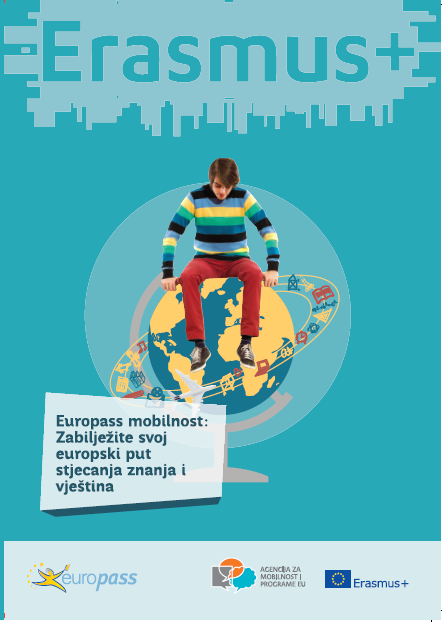 Europski put stjecanja znanja
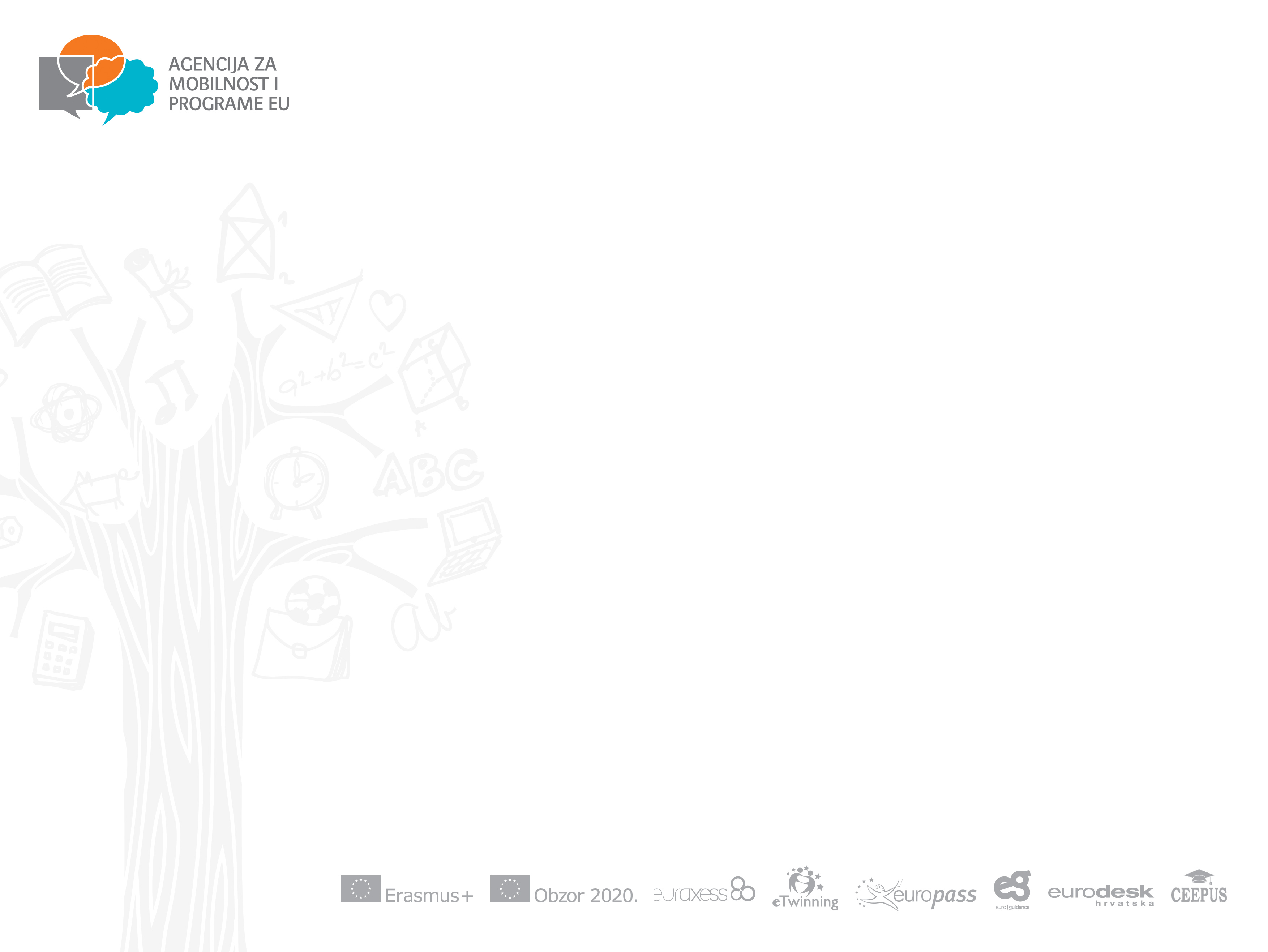 Što Europass nudi hrvatskim građanima?
predstavljanje stečenih znanja, vještina, kvalifikacija i iskustava na jasan, pregledan, usporediv i pouzdan način diljem Europe 

poboljšanu vidljivost osobnih i profesionalnih kompetencija – olakšana mobilnost i provedba cjeloživotna učenja

vjerodostojan prikaz ishoda formalnog i neformalnog obrazovanja te informalnog učenja 

potaknutu studentsku i radnu mobilnost; povećanu konkurentnost na tržištu rada; olakšava zapošljivost

olakšanu mobilnost u svrhu provedbe cjeloživotna učenja
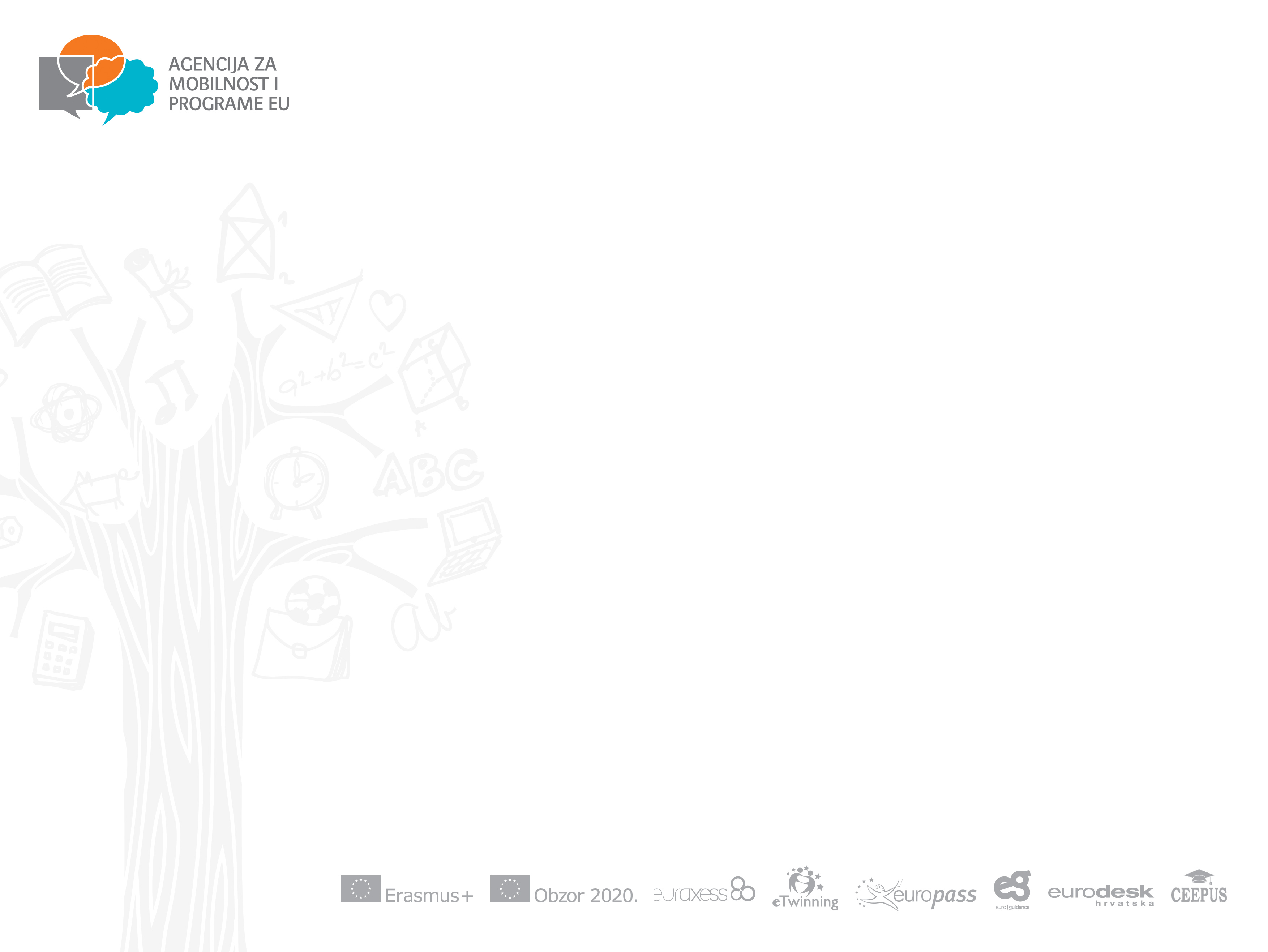 Nacionalni Europass centri (NEC-ovi)
Provedba i promidžba Europassa

koordinacija upravljanja dokumentima
komunikacija, informiranje
Nacionalni Europassov portal
suradnja s ostalim EU inicijativama
europska mreža

njihov rad nadgleda i usklađuje Europska komisija – od 2015. godine Opća uprava za zapošljavanje, socijalnu politiku i inkluziju

CEDEFOP (Europski centar za razvoj strukovnog osposobljavanja)
www.europass.hr
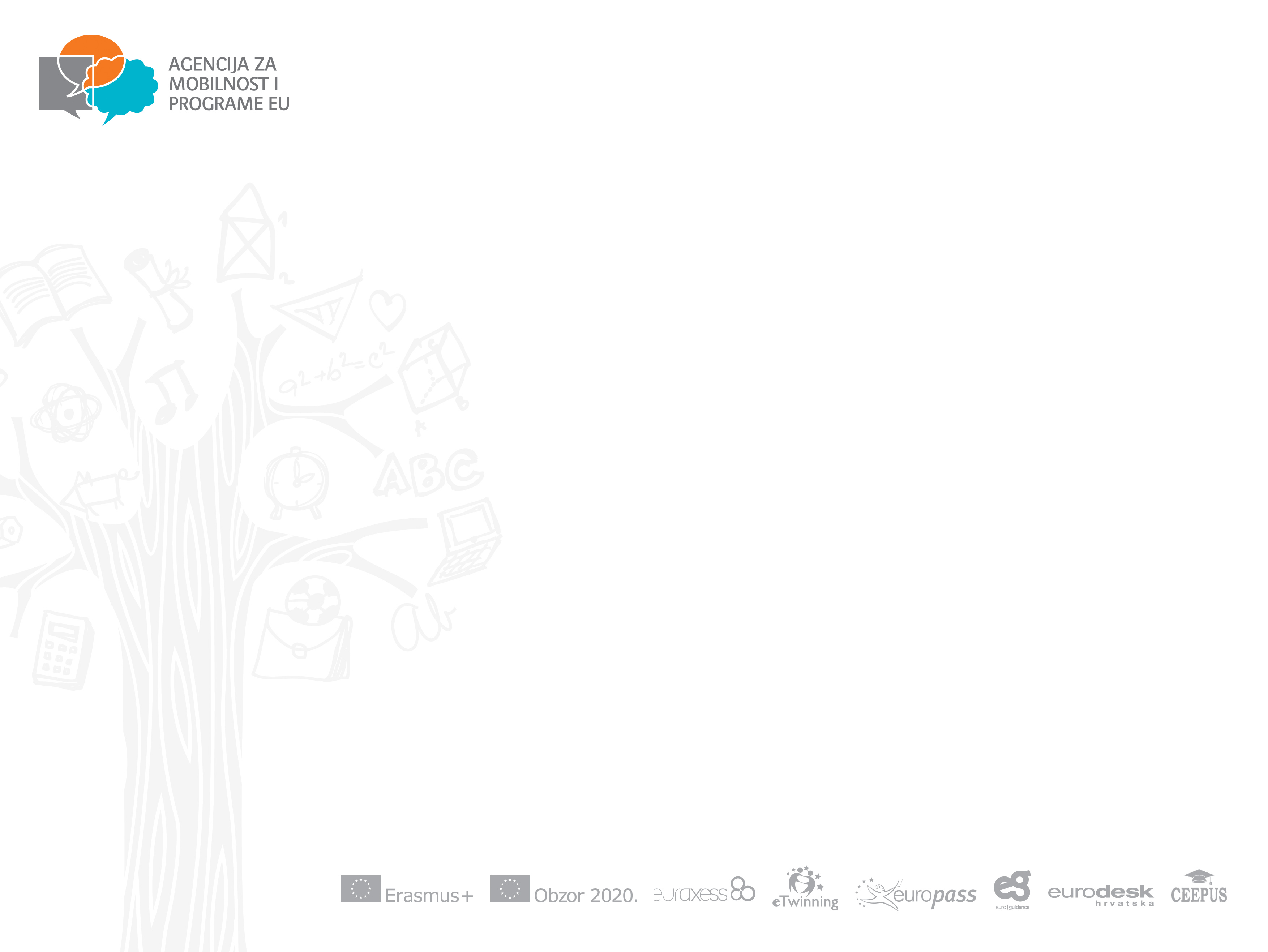 Europass
Hvala vam na pažnji!
Pitajte sve što Vas zanima o Europassu…
AMPEU
Frankopanska 26, 10000 Zagreb
01 / 5556 496

Vlasta.Jelasic.Kerec@mobilnost.hr

www.europass.hr